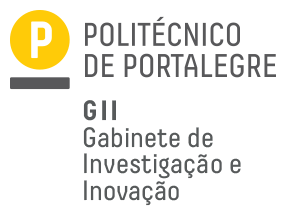 Revistas científicas predatórias
Amélia Canhoto 2025
Revistas predatórias
Revistas que exploram o modelo de publicação em Acesso Aberto Dourado, ou seja, aquele em que o autor paga uma taxa de publicação (APC) para a publicação ficar em acesso aberto. 
É preciso clarificar que as Revistas em Acesso Aberto não são sinónimo de Revistas Predatórias, porém as Revistas Predatórias estão em acesso aberto pois utilizam desta modalidade para enganar os autores.
Revistas predatórias
As Revistas Predatórias não têm relevância científica pois:
Não estão indexadas em bases de dados científicas credíveis, o que as torna “invisíveis”, isto é, não são consideradas em métricas como, por exemplo, o Fator de Impacto; 
São de qualidade bastante questionável, uma vez que o peer-review neste tipo de revista é praticamente inexistente; 
Há revistas predatórias que mostram nos seus websites informação falsa sobre métricas; 
São difíceis de detetar pois geralmente o nome, e até a interface dos websites, parecem bastante científicos ou lembram nomes de outras revistas legítimas e credíveis
Principais características de uma revista predatória
Revistas que enviam constantemente mensagens para publicação via e-mail; 
Propõe a publicação de um documento rapidamente ou convida para a apresentação num congresso ou evento cientifico;
Apresentam um número de ISSN falso ou inexistente;
Alta quantidade de artigos publicados;
Exigência de transferência de direitos autorais para a revista
Principais características de uma revista predatória
A revista diz ter um processo de avaliação por pares ágil e que não é devidamente explicitado;
A instituição editora da revista possui denominação igual ou similar ao título de uma revista credível;
A revista indica ser editada por uma instituição que não existe;
Revistas que se autodeclaram como sendo “de referência”, mas que começaram a publicar recentemente; 
Corpo editorial composto por profissionais que indicam possuírem graus académicos que efetivamente não possuem.
Think. Check. SubmiT
Ajuda os investigadores a identificar periódicos e editoras confiáveis ​​para suas pesquisas científicas. 
Por meio de uma variedade de ferramentas e recursos práticos, esta iniciativa internacional e intersectorial visa alertar os investigadores, promover integridade e construir confiança em pesquisas e publicações científicas confiáveis.
DARK Side das revista predatórias:
A Universidade de Liège disponibilizou, no final de novembro, a versão Beta da ferramenta "Compass to Publish", 
Este serviço, através de diversos critérios, quantifica o grau de autenticidade de revistas científicas de acesso aberto que exigem ou escondem a exigência de taxas de processamento de artigos para autores (APCs, na sigla em inglês).
Lista das revistas Predatórias
Lista interativa dos títulos potencialmente predatórios no QUALIS 
https://predaqualis.netlify.app/lista/

Lista de Beall de potenciais periódicos e editores predadores
https://beallslist.net/

Predatory Journals
Predatory publishing
Exemplo:
Predatory Journals: 

Academy of Contemporary Research Journal
OBRIGADA
Alguma dúvida:

amelia.canhoto@ipportalegre.pt